Forekomst og forebygging av hoftebrudd
Ingvild Hestnes
PhD kandidat med. fakultet UiO
Osteoporosesykepleier, ortopedisk klinikk, OUS
Foto: American Academy of Family Physicians
[Speaker Notes: Forekomst]
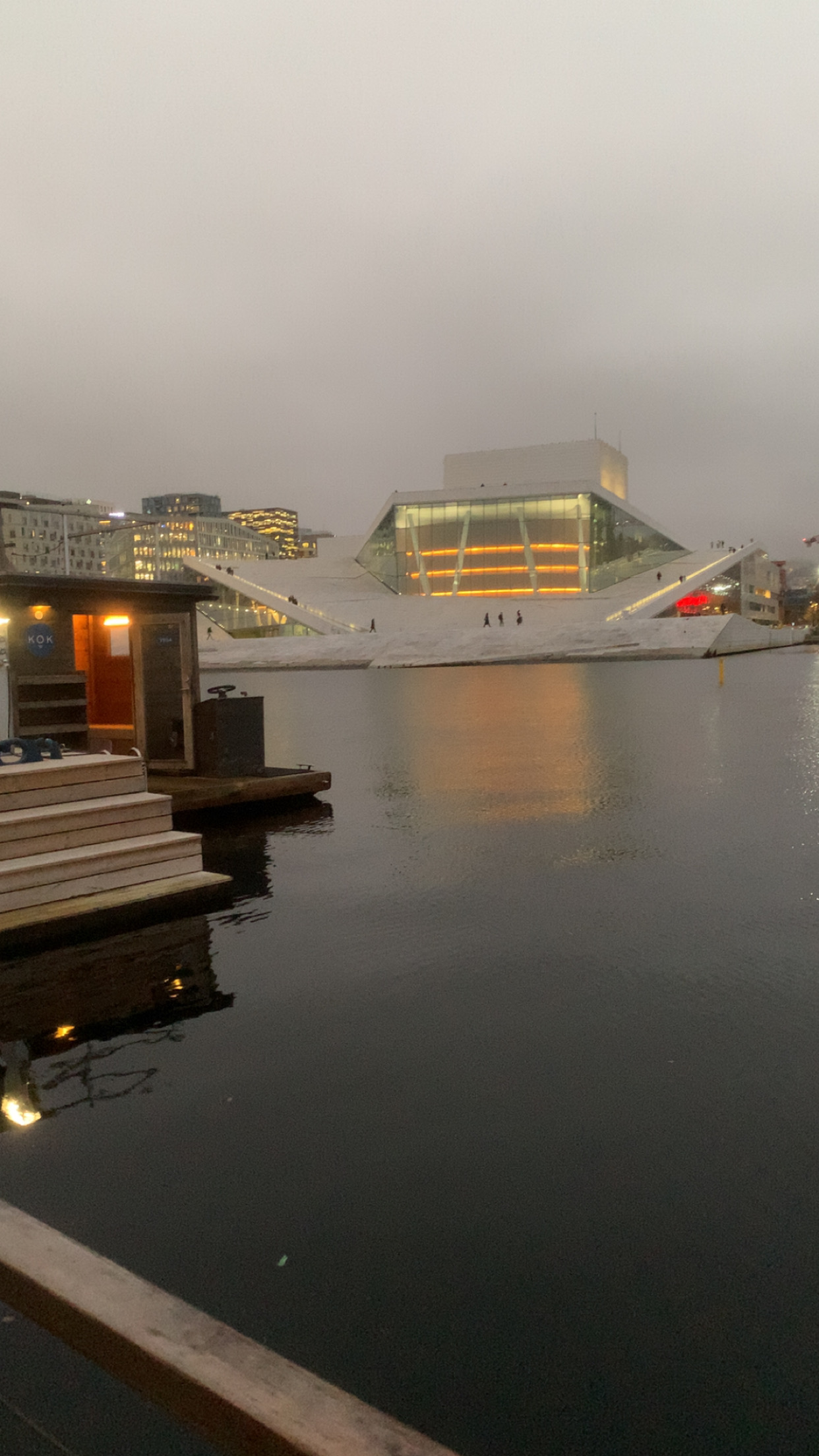 Forekomst
«Antall nye tilfeller som oppstår i en bestemt befolkning i løpet av en spesifikk tidsperiode»
[Speaker Notes: Insidens
Befolkn Oslo. Tid 2019/ hvert 10.år]
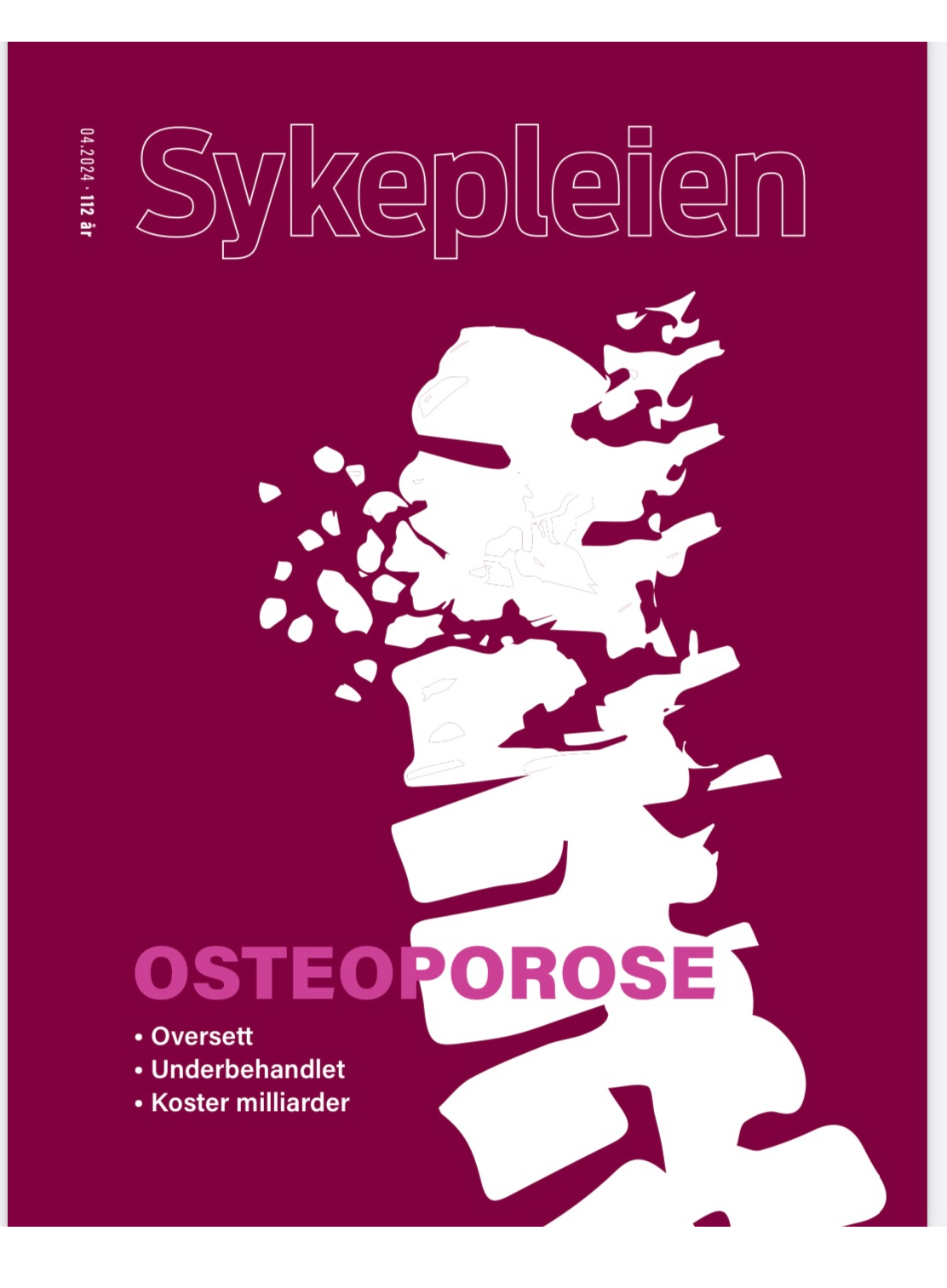 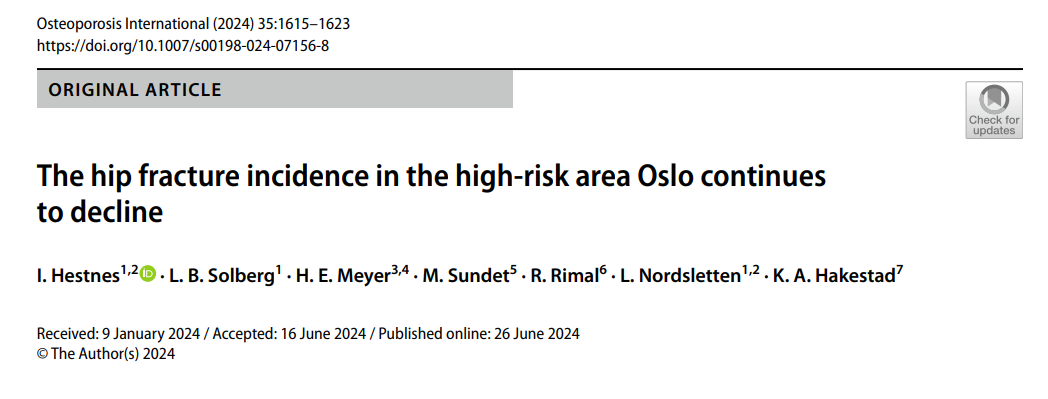 [Speaker Notes: Publ Oi juni
Presentert res i Spl spesialutg 
Hvorfor Oslo? ]
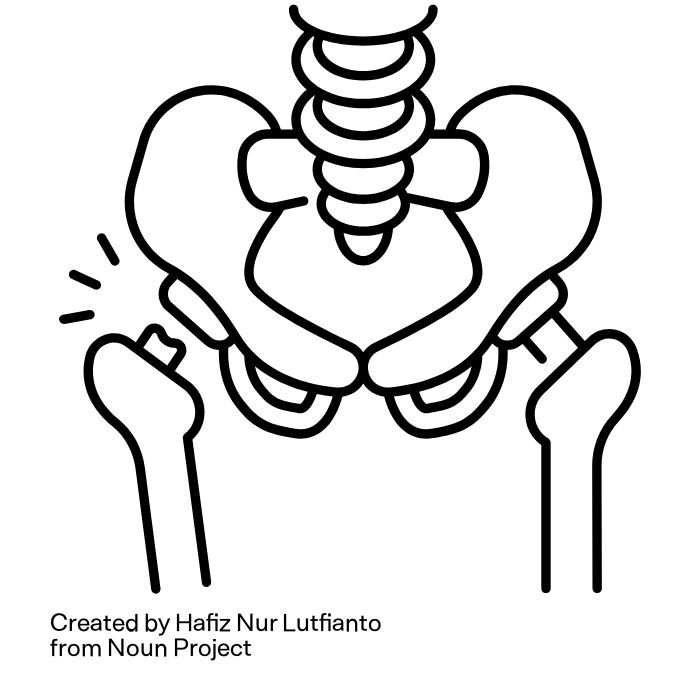 Høyest forekomst av hoftebrudd i Europa og Nord-Amerika a 

Oslo- verdens høyeste forekomst av hoftebrudd b

Flere hoftebrudd i Oslo enn i resten av landet c
a Sing et al, 2023; b Støen et al. 2012; c Forsen et al. 2020
Ikon: TheNounProject
[Speaker Notes: Hoftbrudd- alv. Konsekv av osteo.
Verdensbasis ligger skandinavia på topp, obs mørketall spes asiatiske land
Oslo HAR HATT høyere forekomst enn resten av landet , spes områder langs kysten og i nord]
Hoftebrudd i Oslo i 2019 = 758
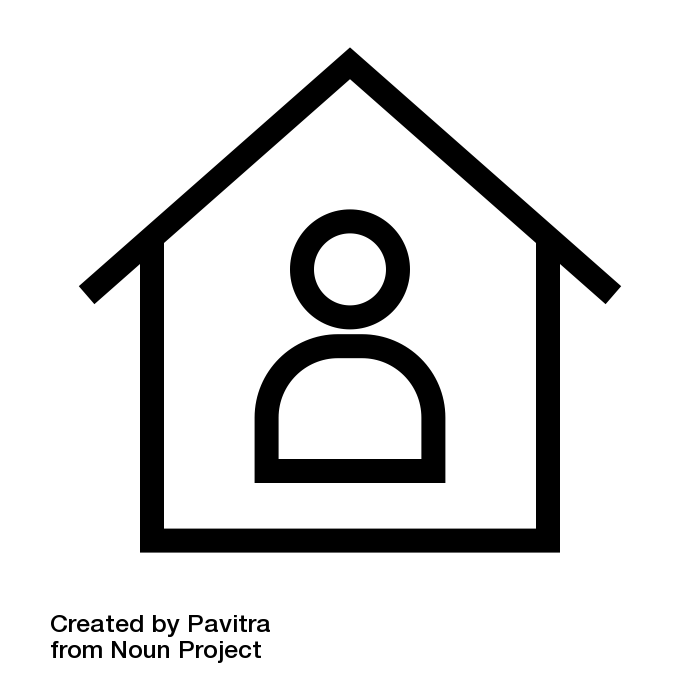 73%
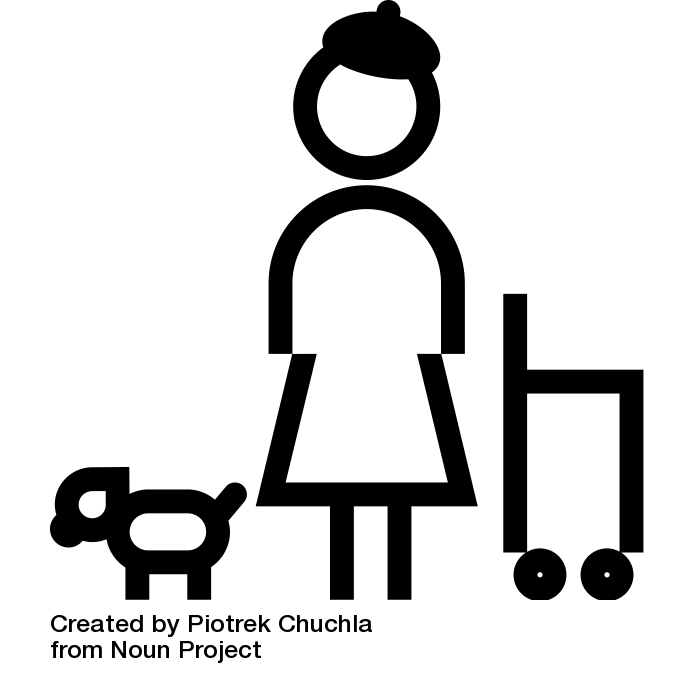 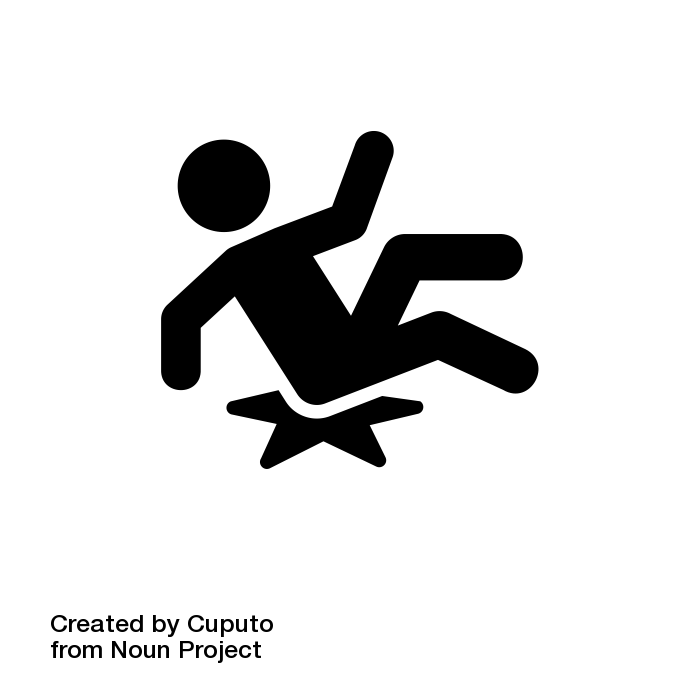 95%
53%
Ikon: TheNounProject
[Speaker Notes: Resultat fra 2019 – 758 brudd
Alle hoftebrudd i 2019 Oslo 3 s.hus
95% fall fra egen høyde
73% fall innendørs – kun 42% i eget hjem, 23% sykehjem/ andre institusjoner
53% bodde i eget hjem uten hjelp]
Hoftebrudd i Oslo i 2019
70% kvinner

Median alder: 
84 år kvinner 
79 år menn
446 (59%) lårhals
 
312 (41%) trokantær
[Speaker Notes: Litt flere lårhalsbrudd, 59% (sign)]
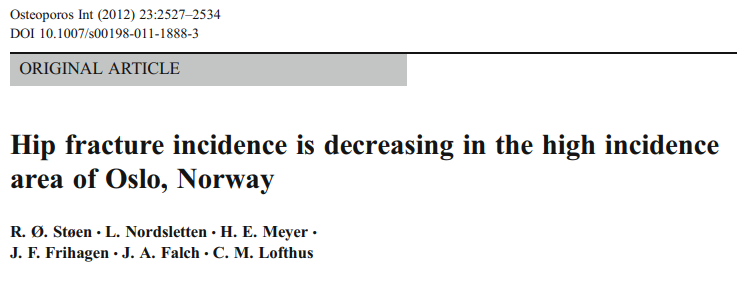 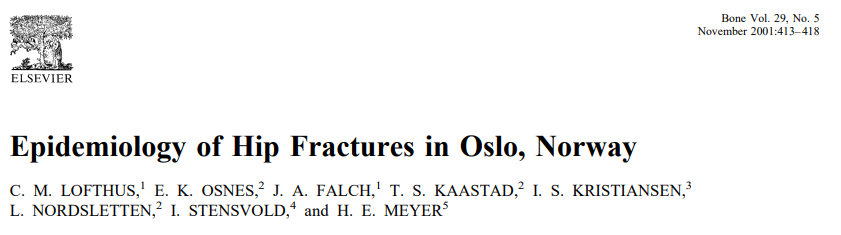 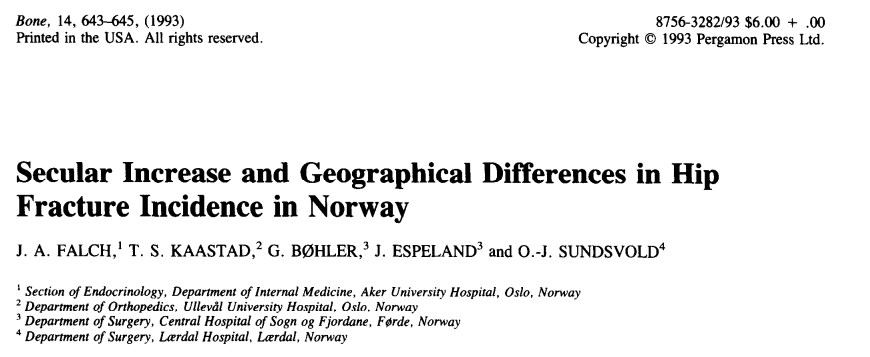 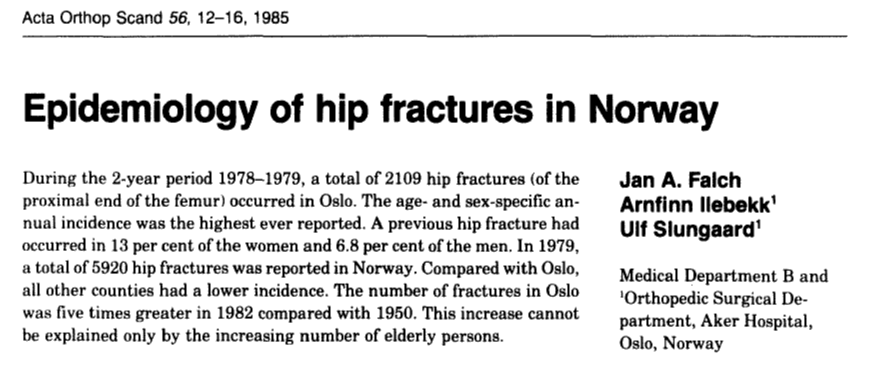 [Speaker Notes: Følge trenden i høyrisikoområder. 
«gullstandard» - Journal
Samme metode fra 70-tallet, ekskl subtroc]
1978-2019
[Speaker Notes: Forekomst fordelt på alder og kjønn fra 1978-2019. 
Rød graf er 2019, ligger klart lavere hele veien
Størst nedgang i aldergruppen 70+ for begge kjønn]
[Speaker Notes: Her er forekomsten justert etter alder og fordelt på kjønn. Alle over 50 år,. Uten konf.intervall. 
Kun for å se utviklingen grafisk]
Rekordlave tall
37%
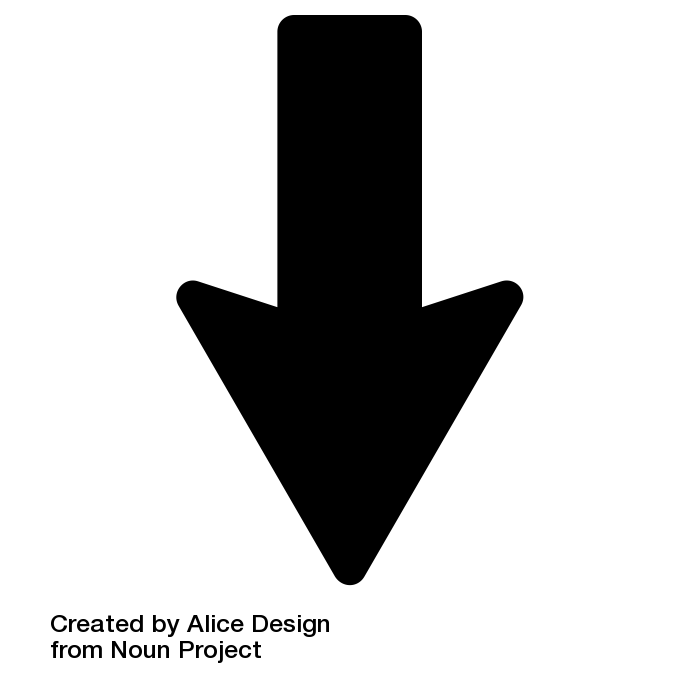 46%
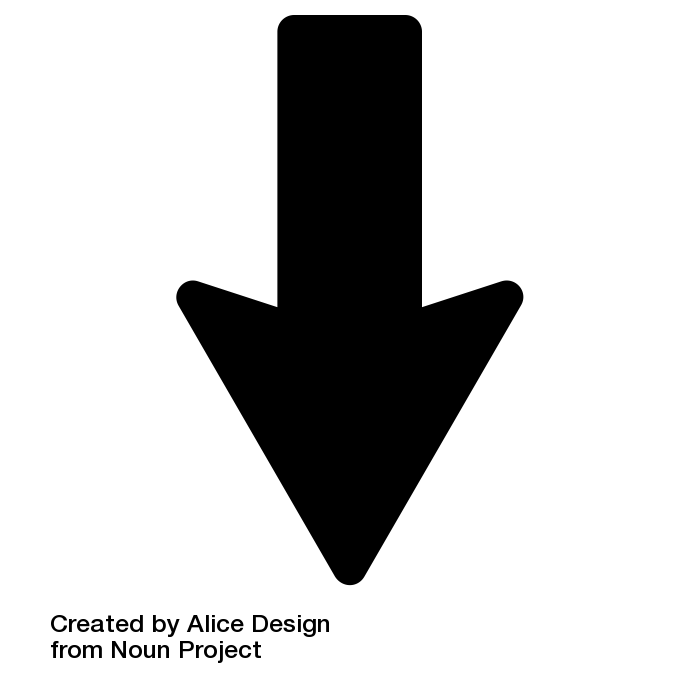 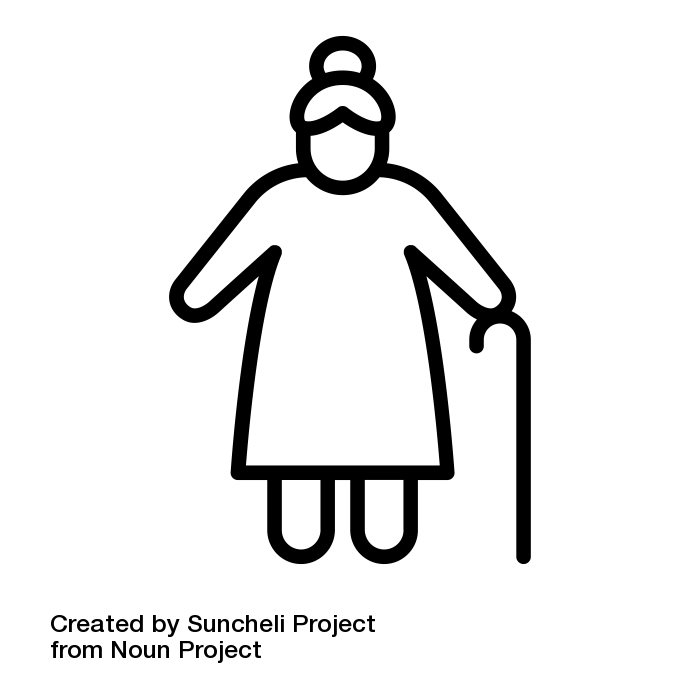 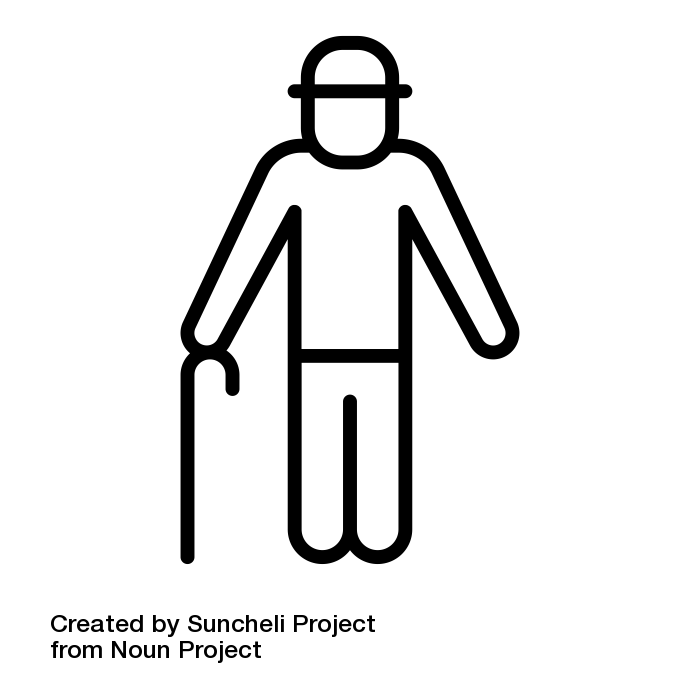 Ikon: TheNounProject
[Speaker Notes: Nesten halvering I antall kvinner fra 80-tallet. 20% lavere siden 2007
37% lavere for menn siden 80 (+90) tallet
Aldri vært malt lavere tall for verken menn eller kvinner]
Kjeldgaard et al, J Bone Miner Res, 2022
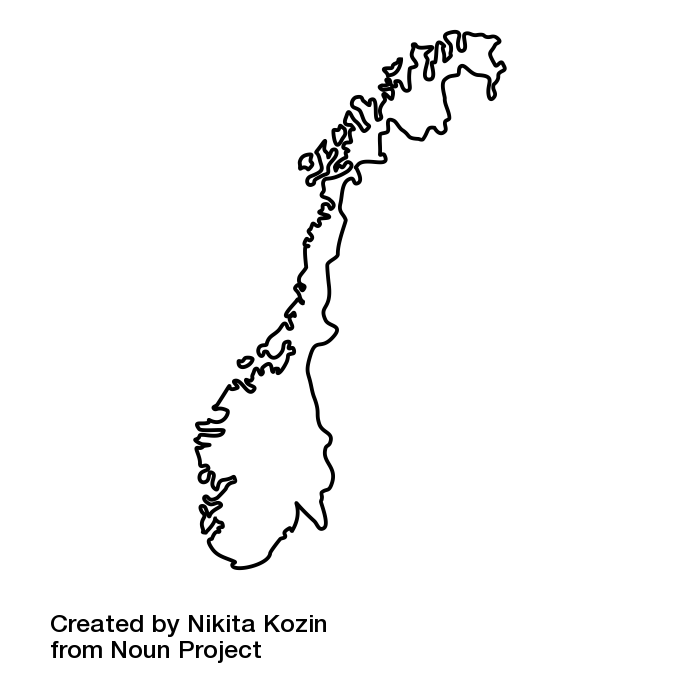 36.2 (34.9-37.5)
51.5 (52.2-52.8)
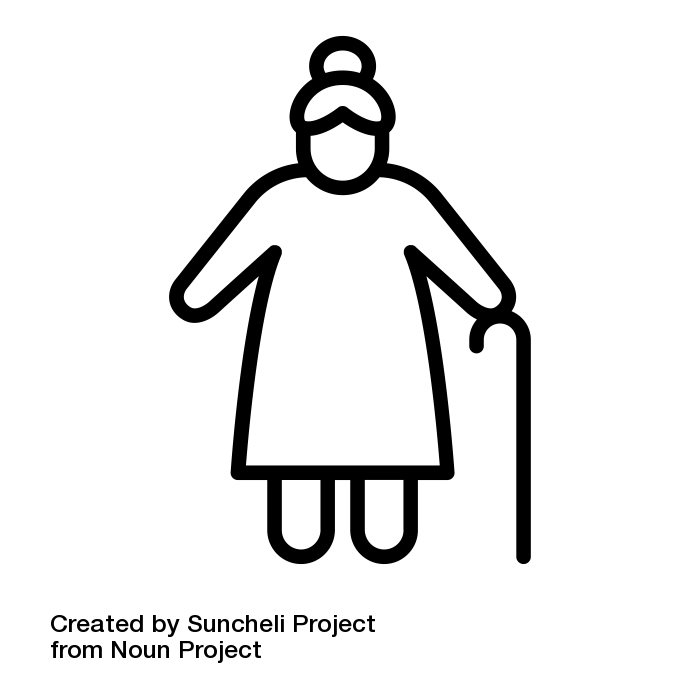 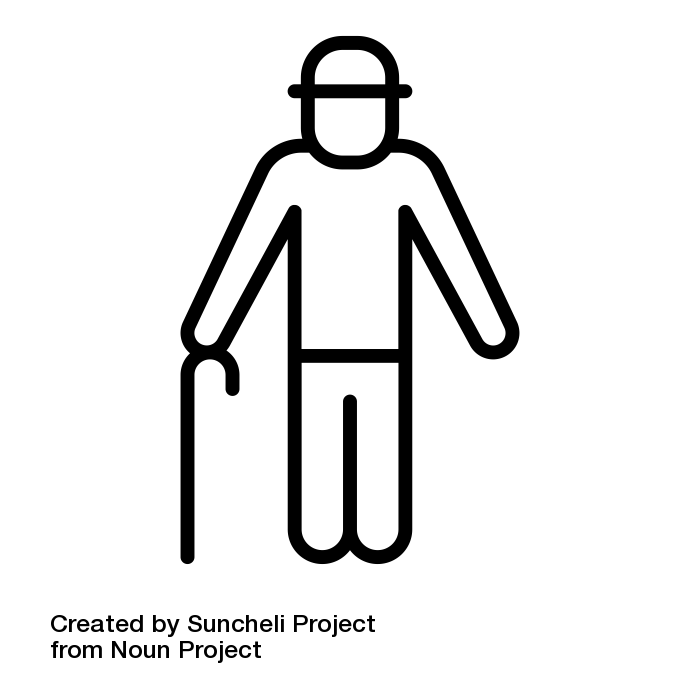 Forekomst per 10.000 (KI) Norge vs Oslo
30.3 (26.4-34.3)
47.5 (43.4-51.4)
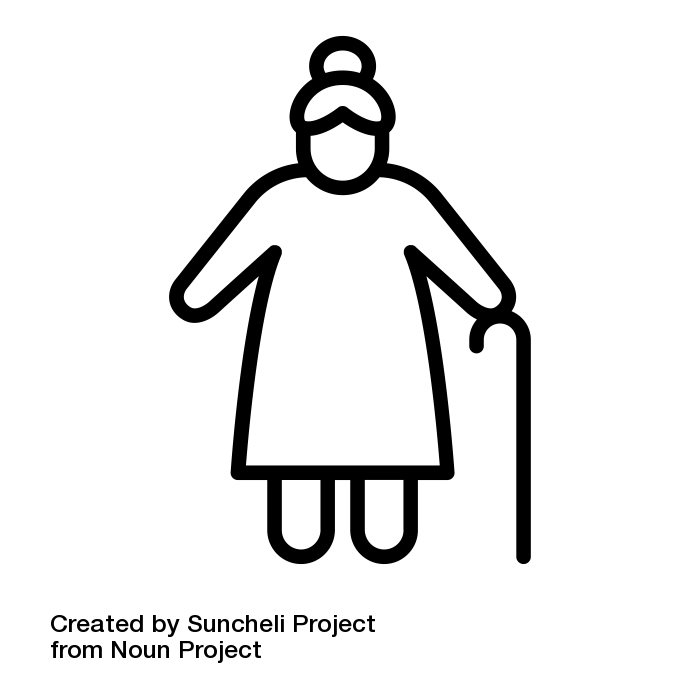 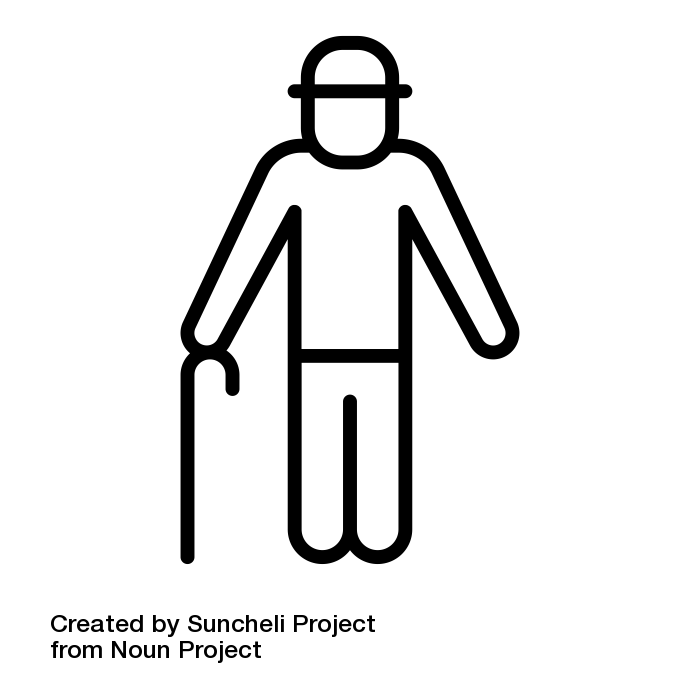 Ikon: TheNounProject
[Speaker Notes: Oslo sammenliknet med hele Norge (Kjeldgaard) – også SUBTROCH, derfor litt høyere forekomst
8% lavere i Oslo kvinner, 16% menn
2002-2013: 17% høyere i Oslo (begge kjønn)]
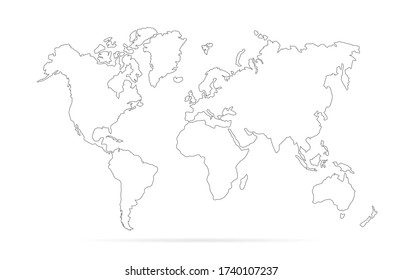 Forekomst per 100.000 andre områder
Oslo IR 314
Canada IR 146
Danmark IR 258
Storbritannia IR 123
Japan IR 45.5
Brasil IR 101
Singapore IR 260
Sing et al. 2023, JBMR
Foto: Shutterstock.com
[Speaker Notes: Brukte global IR studie publ i 2023 av Sing og medarb. 
IR per 100.000 med samme standardpop (FN verdenspop 2020) viste IR for menn og kv kombinert over 50 år å være 314 i 2019. 
Danmark (IR 258) og Singapore (IR 260). 

OBS: Mørketall ikke-vestlige land- insidensen er forventet å øke, bla i Asia! Se for eksempel Japan. Og land som Brasil, uvisst om dette er reelt]
Endringer i bruddtype
Kvinner får trokantære brudd i høy alder

Menn får trokantære brudd i lavere alder

Mer enn to ganger høyere risiko for trokantære brudd hos menn på 90-tallet
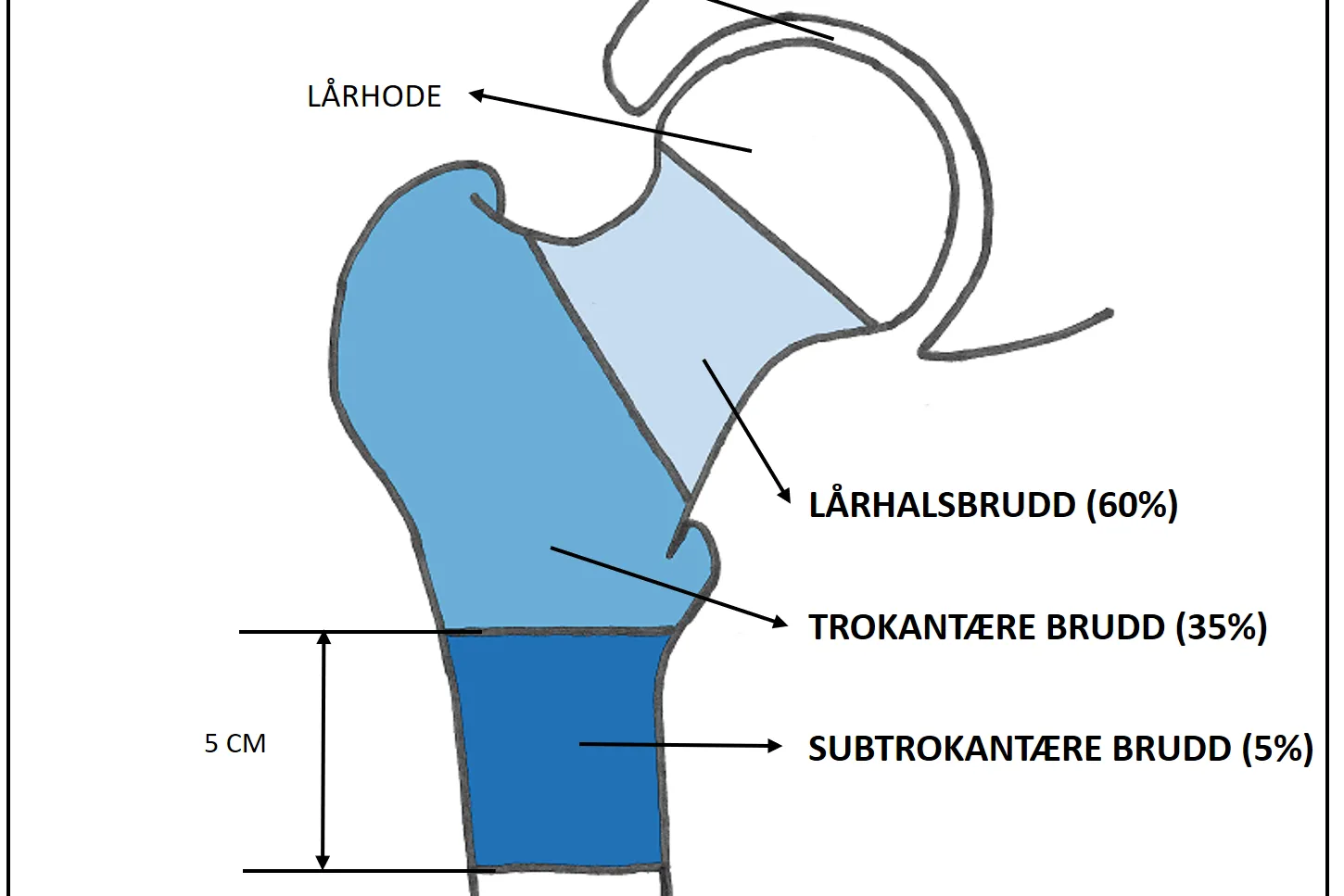 Foto: https://www.helse-bergen.no/nasjonalt-kvalitets-og-kompetansenettverk-for-leddproteser-og-hoftebrudd/behandlingsmetoder/#hoftebrudd
[Speaker Notes: Ratio/forhold mellom lårhals og troch har blitt større siden 2007
Trok brudd: flere sykehjemsbeboere, høyere alder, høyere ettårsdødelighet]
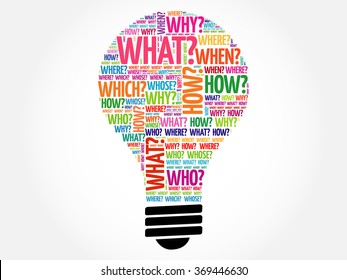 Aldri målt lavere forekomst i Oslo

Størst nedgang hos den eldste 
befolkningen

Lavere risiko for trokantære brudd
[Speaker Notes: Hovedfunn
Aldri lavere forekomst/ lavest i landet
Eldste størst
Trokantære
HVORFOR? Forekomst/ ikke sett på årsaker]
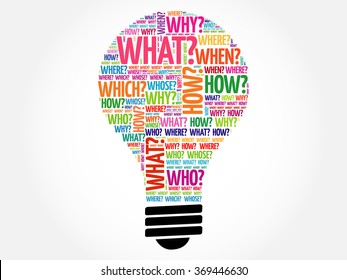 Osteoporosebehandling a, c

Friskere eldre populasjon b

Protese i hoften b

Andre tiltak i Oslo?
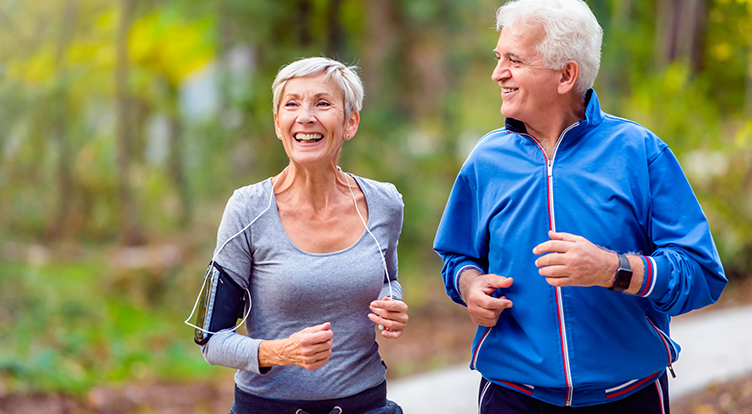 Foto: Lordn | Kreditering: Getty Images/iStock
a  Støen, Nordsletten et al. 2012; b Kjeldgaard, Meyer et al. 2022; c Kjeldgaard, Holvik et al. 2023
[Speaker Notes: 1: kommer tilbake til. 
3: Protese- beskytter mot brudd-  økn i befolk, kan forklare 18% av nedgangen i 2019 Norge]
Friskere eldre befolkning
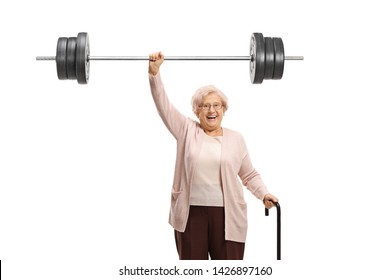 Færre røyker

Høyere vekt/ færre underernærte

Mer fysisk aktivitet
Foto: Shutterstock
[Speaker Notes: Tre viktige faktorer på benhelse.]
Hva er spesielt med Oslo?
Pasientforløp med fallmelding og fallforebygging

Treningsprogram

Samarbeid på tvers av fagområder 

Befolkningssammensetning?
FLS/sekundærforebygging på sykehus og i kommunen

NoFRACT

 Fallpoliklinikk
[Speaker Notes: Kan ikke gå i dybden, men flere faktorer som antagelig har spilt en rolle de siste ti årene
NoFRACT- alle oslopas over 50 år SkadeLV
Fastlegene har hatt økt fokus på å følge opp D-vitaminmangel 
Treningsprogr i bydelene Sterk og Stødig. 
Befolkningen- høyere andel ikke-vestl, men de er ikke gamle nok til å konkl enda]
CHAT GPT SINE RÅD FOR FOREBYGGING AV HOFTEBRUDD
 Fysisk aktivitet
 Hjemmejusteringer
 Riktig kosthold
 Benskjørhet (osteoporose) screening
 Sikkerhet i hverdagen
 Medikamentgjennomgang
Forebygging
[Speaker Notes: Del 2 Forebygging. Konklusjon fra del 1- Forebygging virker
Hjemmejust: løse tepper, håndtak i dusj, belysning
Sikkerhet i hverdag: riktig fottøy, ganghj.midl.
Medikam: med som påvirker balanse/svimmel?]
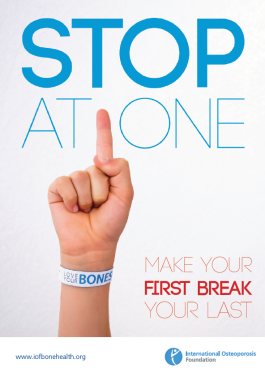 Forebygging
[Speaker Notes: Sekundærforebygging
Eldre pop øker- Mål om å være selvstendig så lenge som mulig
Brudd reduserer muligheten til det]
Osteoporosebehandling
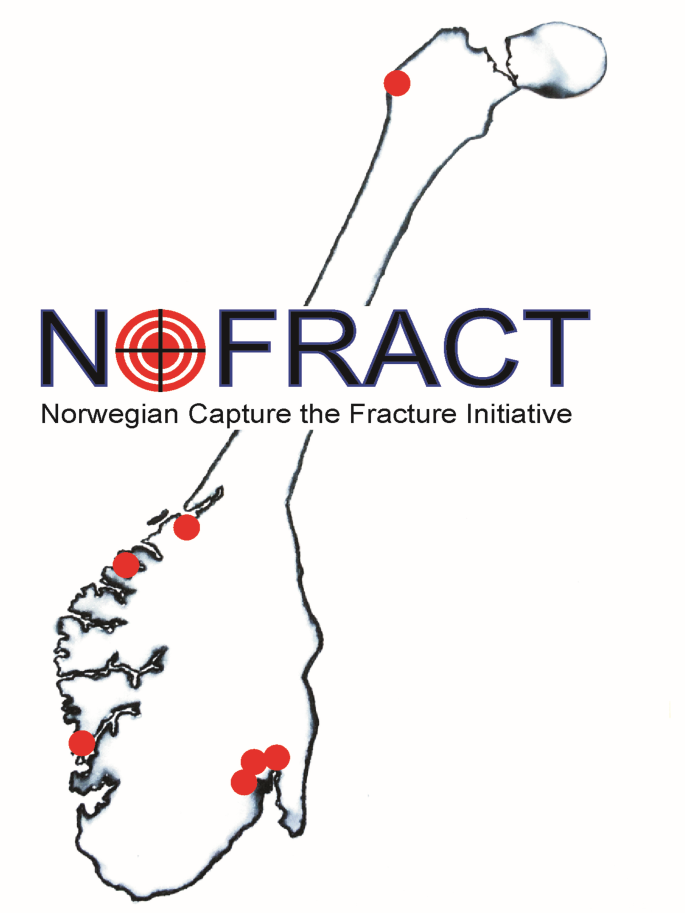 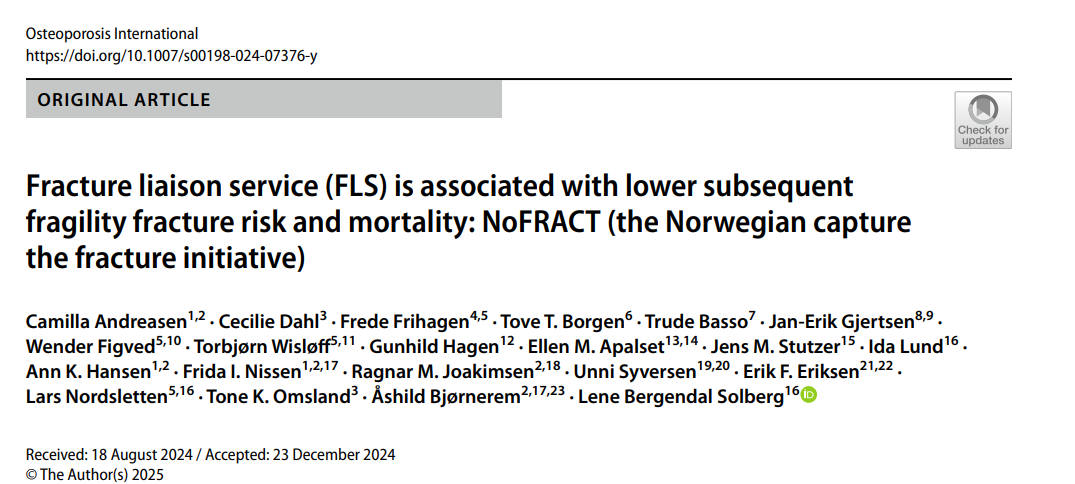 [Speaker Notes: NoFRACT resultater nylig publ. Multisenterstudie fant at sekundærforeb reduserte risiko for nye brudd med 13% kv og 10% menn + 18% og 15% lavere risk for død 
Effektiv behandling: ZOL- ca 50% halvering bruddrisk
20-30% reduksjon i brudd]
Hva er spesielt med Oslo?
Pasientforløp med fallmelding og fallforebygging

Treningsprogram

Samarbeid på tvers av fagområder 

Befolkningssammensetning?
FLS/sekundærforebygging på sykehus og i kommunen

NoFRACT

 Fallpoliklinikk
[Speaker Notes: Hva er spes Oslo? Fokus på forebygging!]
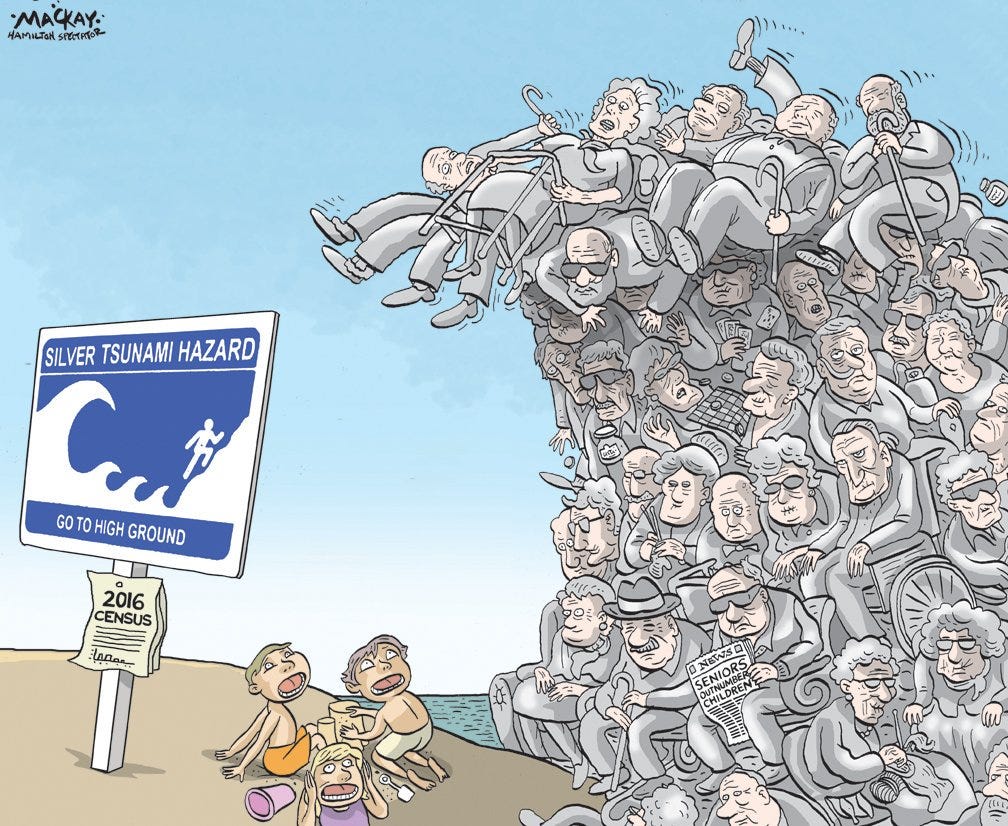 Men er dette nok?
Foto: https://medium.com/@Maxhd/what-on-earth-is-the-silver-tsunami-5a708e5c7ec0
[Speaker Notes: Silver tsunami-]
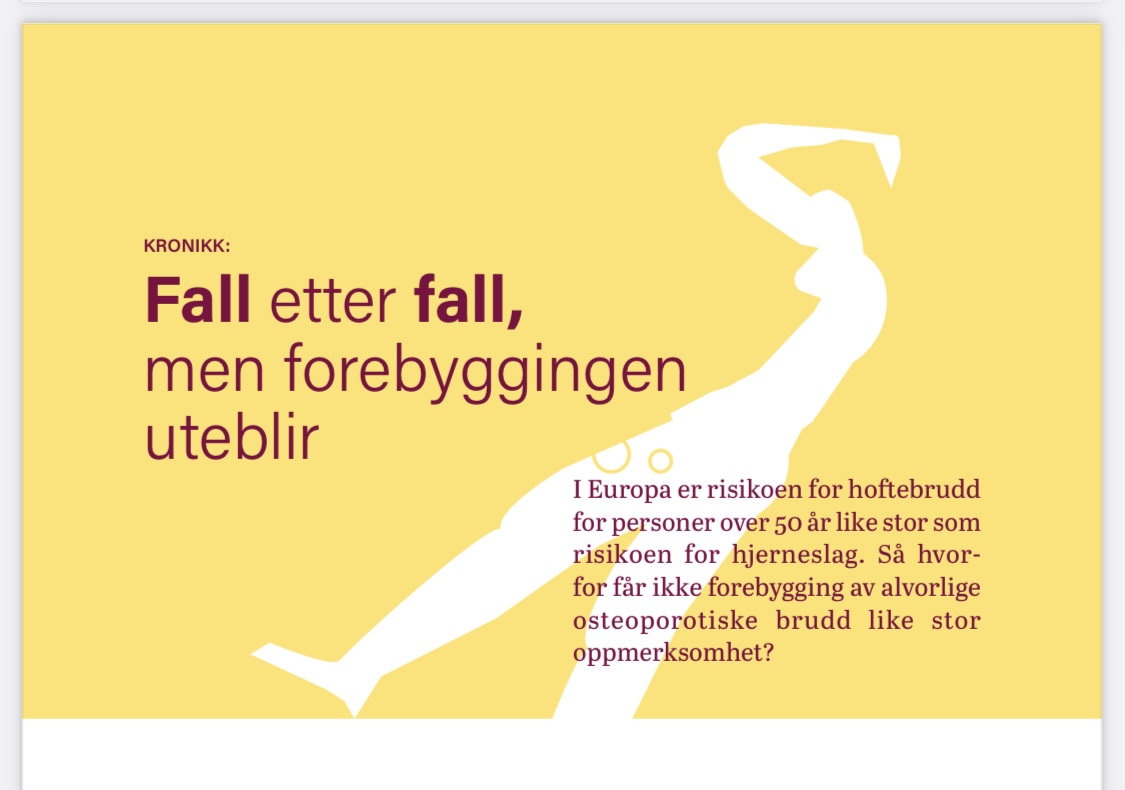 Kilde: A. Djuv og medforf., Sykepleien Osteoporose, okt’24
[Speaker Notes: Forebygging virker
Den eldre befolkn øker- vi må tenke forebyggende beh]
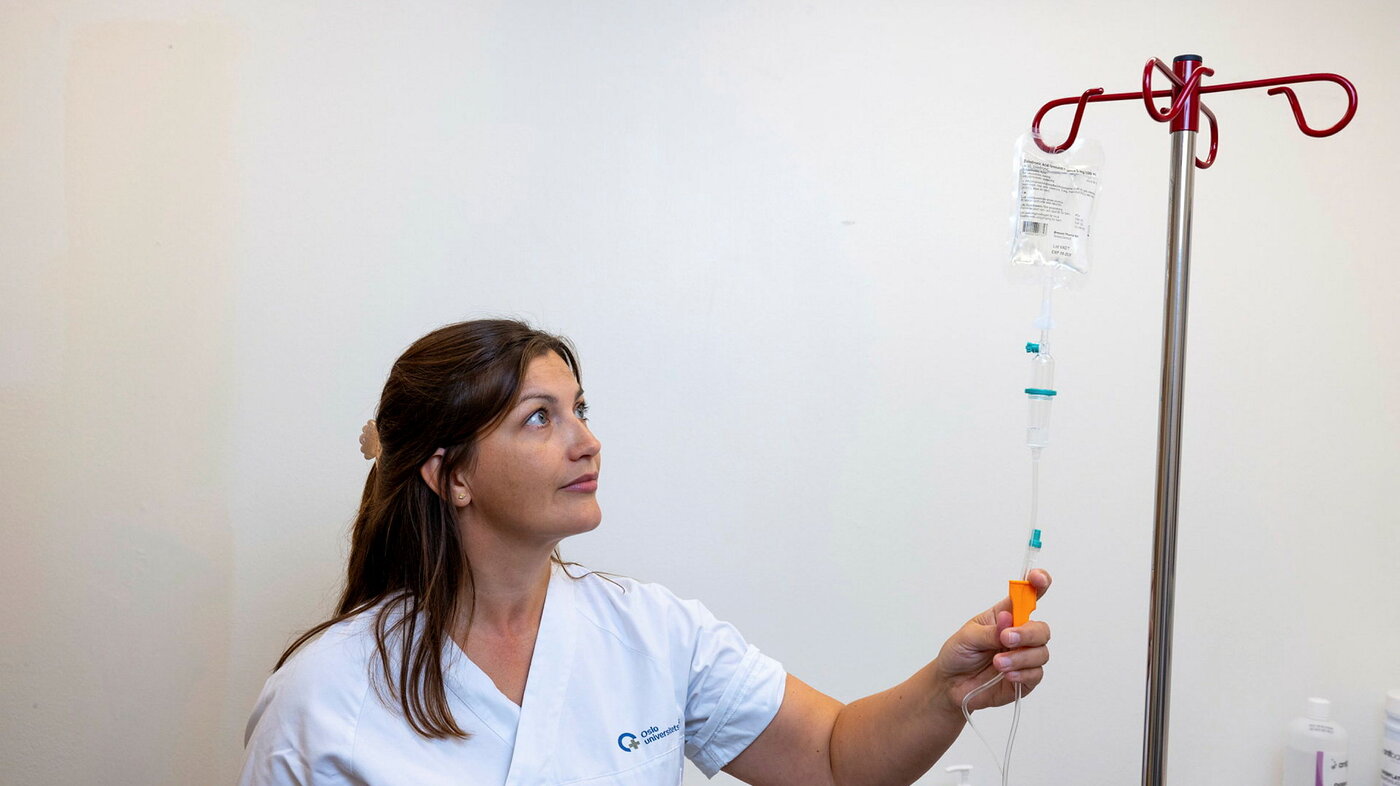 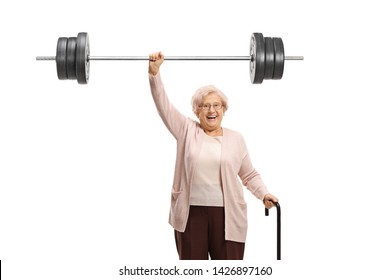 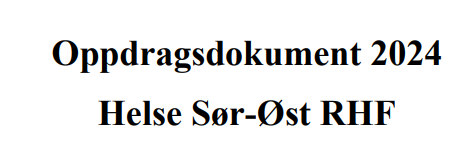 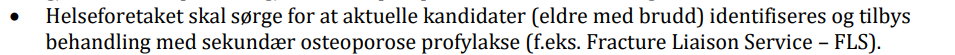 [Speaker Notes: Hva trengs?
FLS- i hele landet- fortsette med det som virker- bl.a zol 
Holde de eldre selvstendige så lenge som mulig- hvordan?]
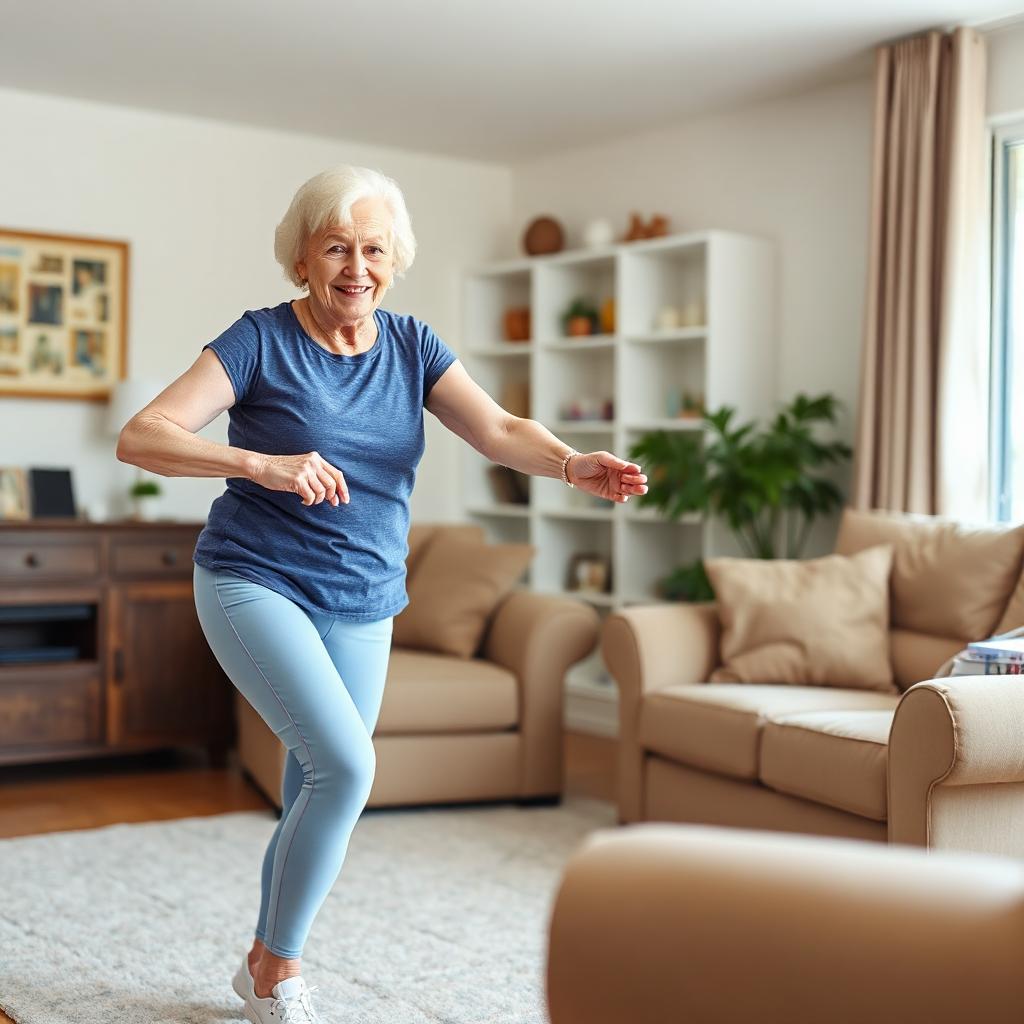 Kan du lage et bilde av en kvinne på 85 år som gjør det hun kan for å forebygge hoftebrudd?
Foto: https://chat.chatbotapp.ai/chats/-ONZIy-ouZKbIK1-wOSp?model=image-generator
[Speaker Notes: «Fremtidens eldre generasjon». Chat.]
Takk for meg!
Kontakt:
Ingvild Hestnes
ingvildhestnes@gmail.com
Tlf: 98885651
Takk til medforfattere; 
Lene B. Solberg, Haakon E. Meyer, 
Mads Sundet, Raju Rimal, 
Lars Nordsletten, Kari Anne Hakestad